Występ świąteczny Misiów i warsztaty z rodzicami- dekorowanie pierniczków
18.12.2018r.
Grupa Misie
18 grudnia w grupie Misie odbył się występ dzieci o tematyce Bożego Narodzenia.
Misiaczki mówiły wierszyki, śpiewały, tańczyły.I jak zawsze świetnie sobie poradziły 
Po zakończeniu występu i wspólnym śpiewaniu kolęd, dzieci wraz z naszymi gośćmi (rodzicami, dziadkami i rodzeństwem) dekorowali wcześniej upieczone pierniczki.
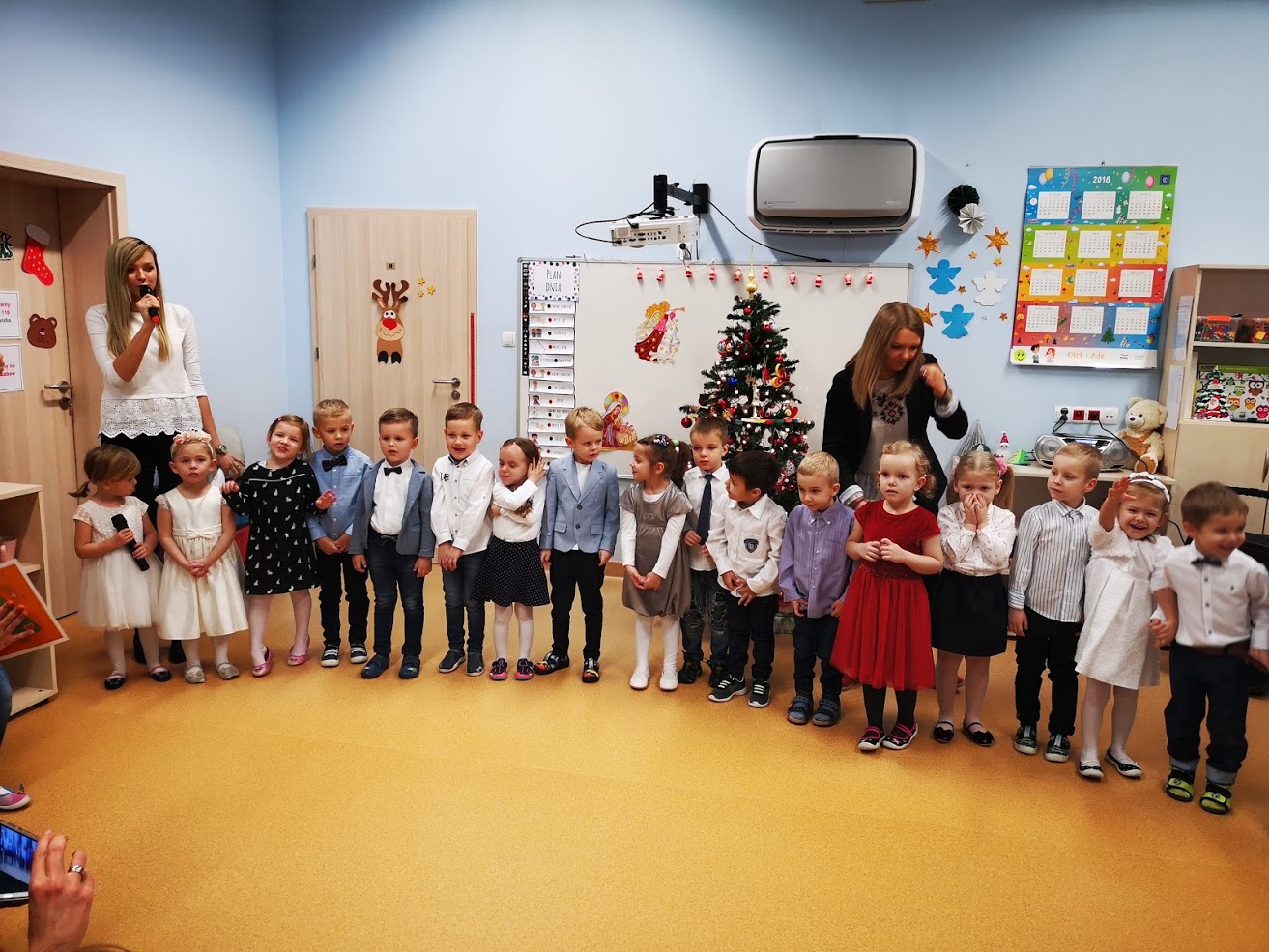 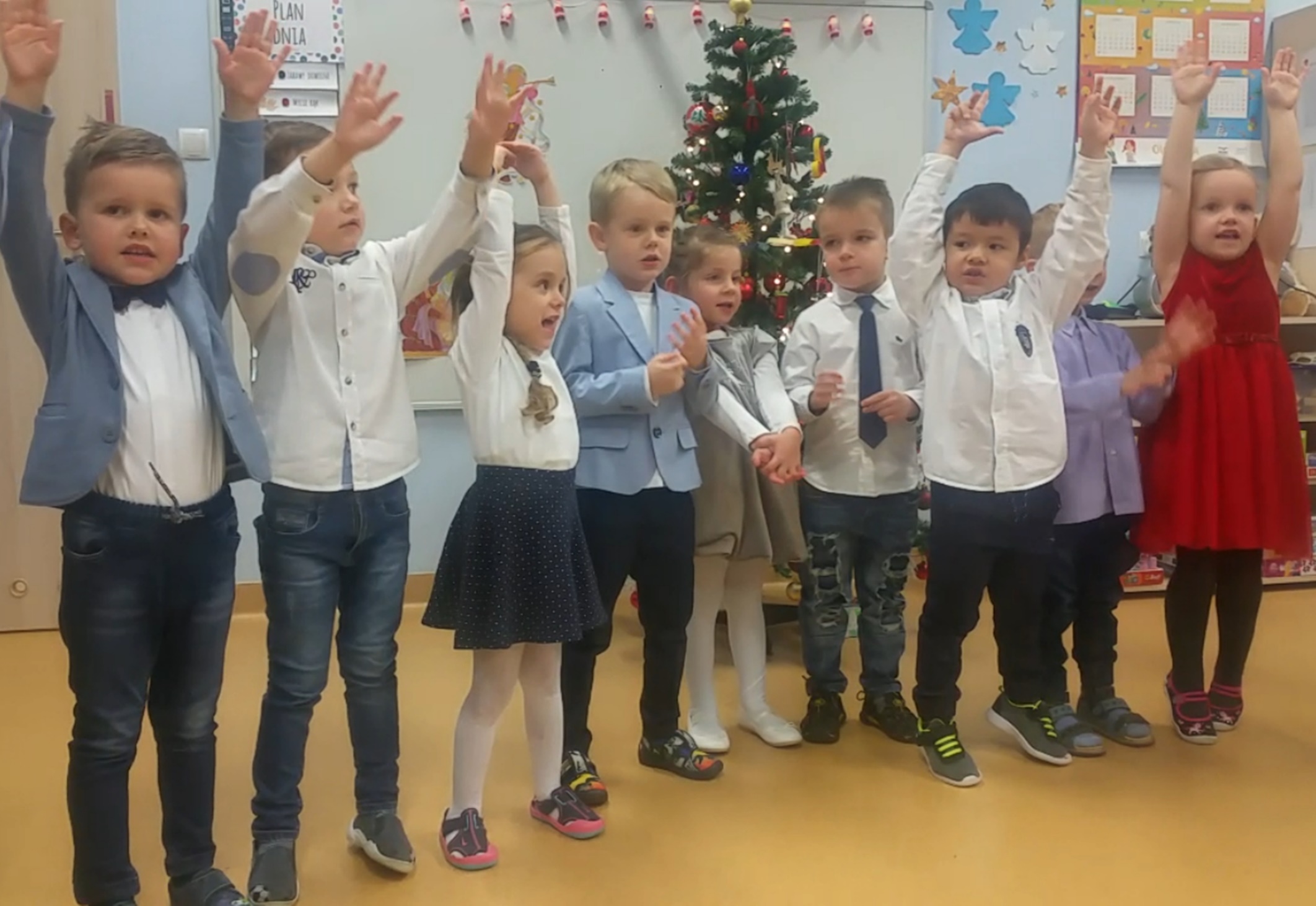 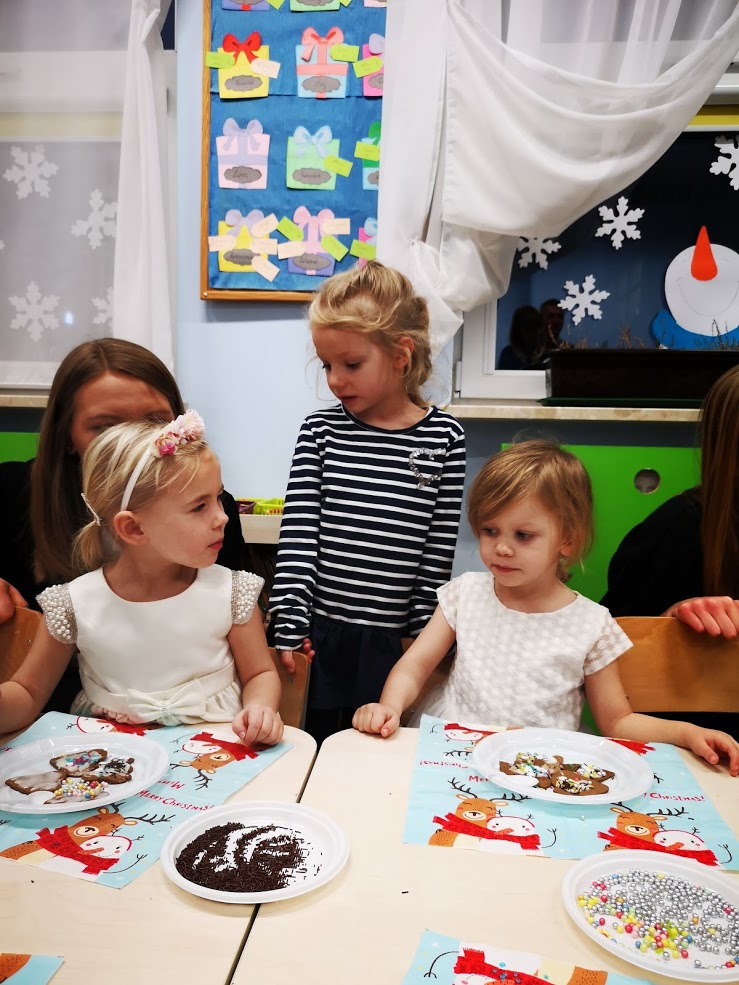 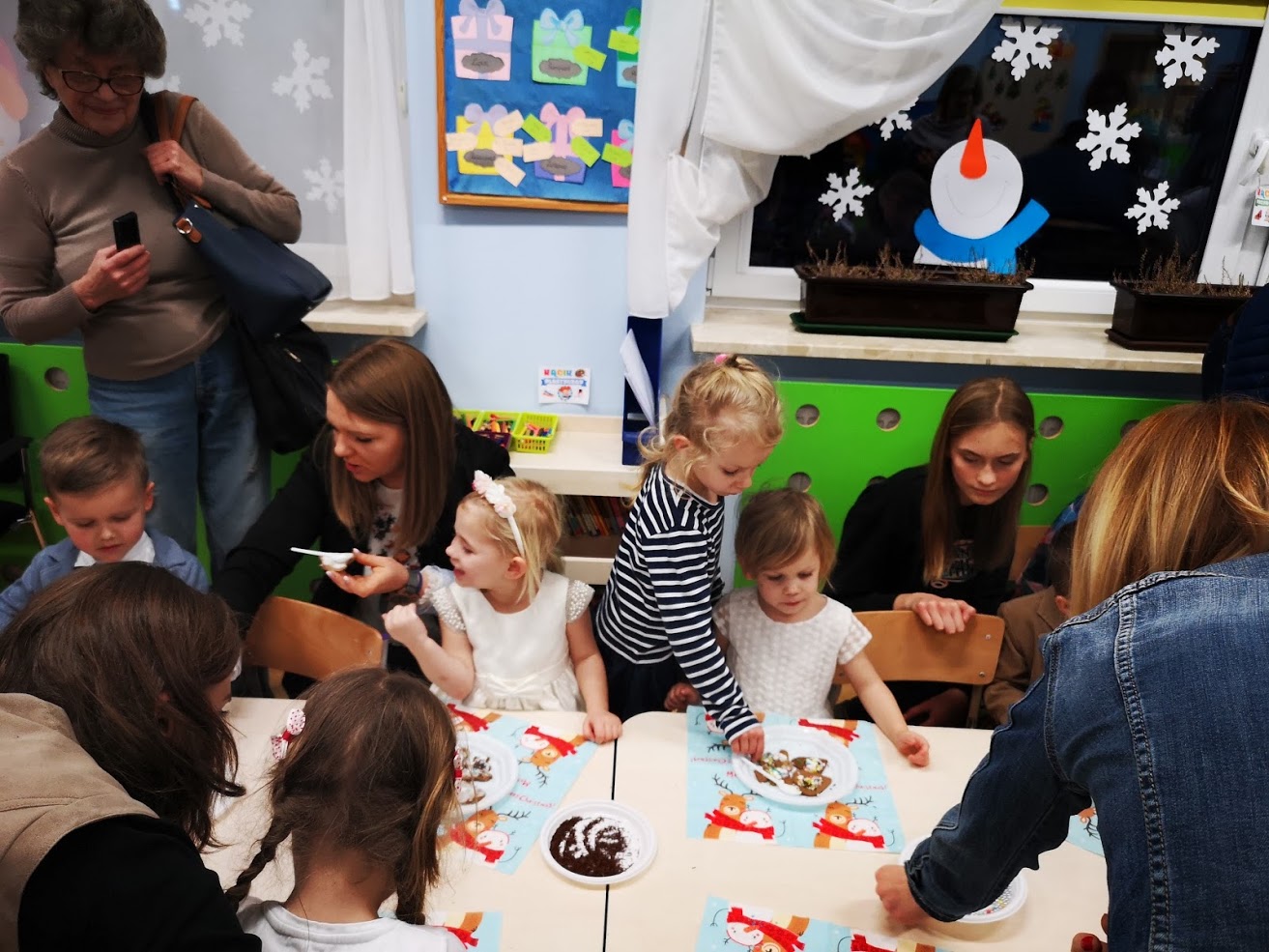 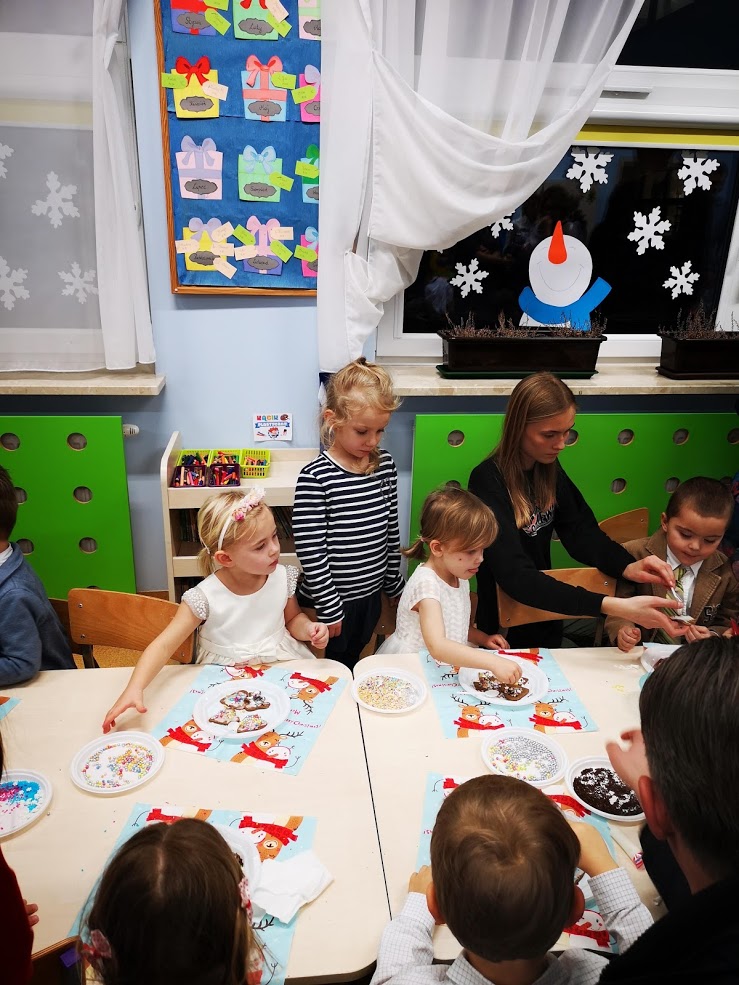